Discovering Relationships between Climate and Animal Migration with New Tools for Linking Animal Movement Tracks, Weather and Land Surface Data
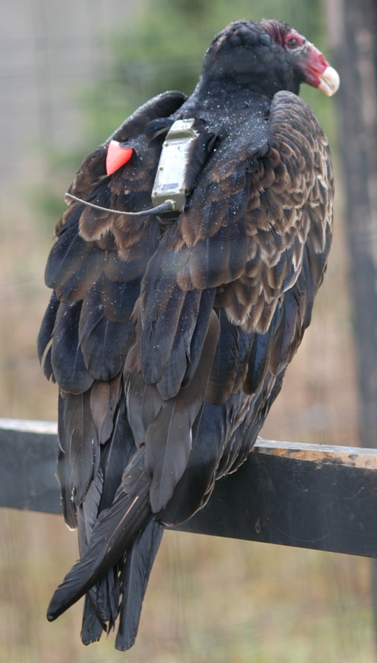 Gil Bohrer, Somayeh Dodge 
Department of Civil, Environmental & Geodetic EngineeringThe Ohio State University
Martin Wikelski, Rolf Weinzierl
Max Plank Institute for Ornithology
Roland Kays
North Carolina Museum of Natural Sciences
David Brandes
Lafayette College
Steve Garrity
Los Alamos National Laboratory
Jiawei Han
University of Illinois Urbana Champaign
David Douglas
USGS
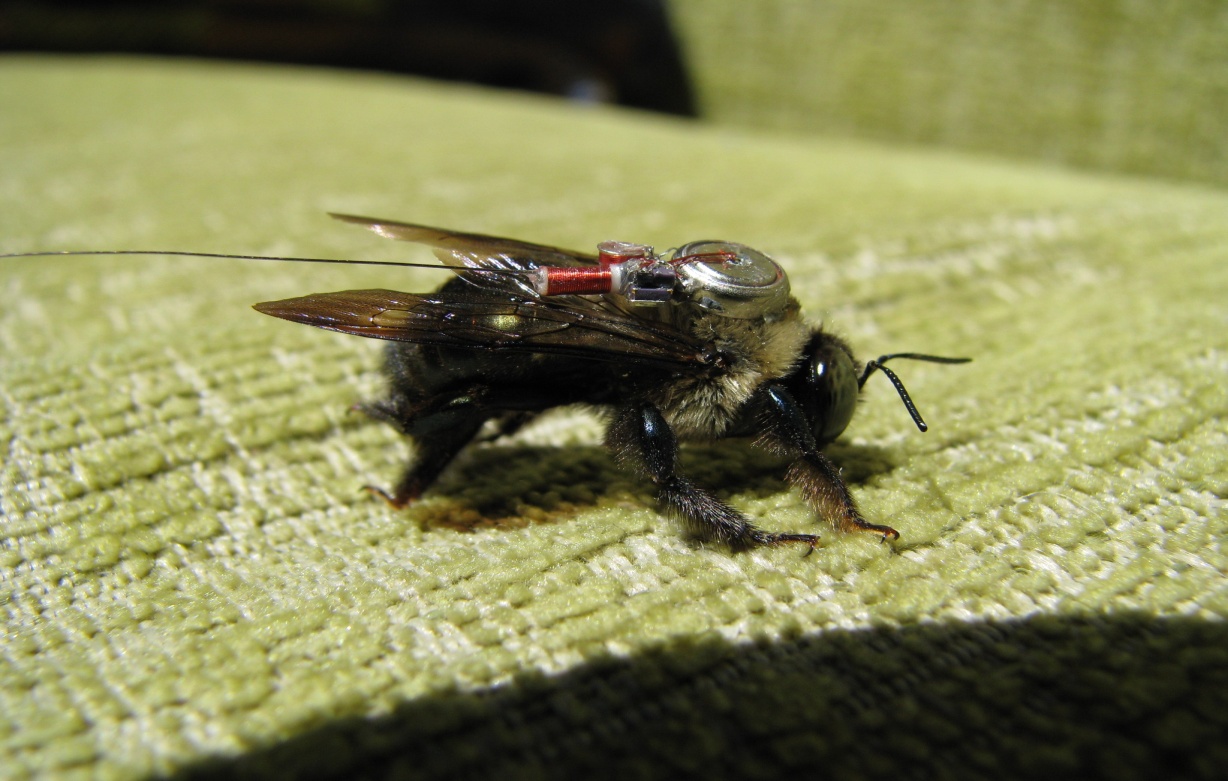 NASA Biological Response PI Meeting Seattle 4/2012
Approach:
Track annotation – linking environmental data to observed track points
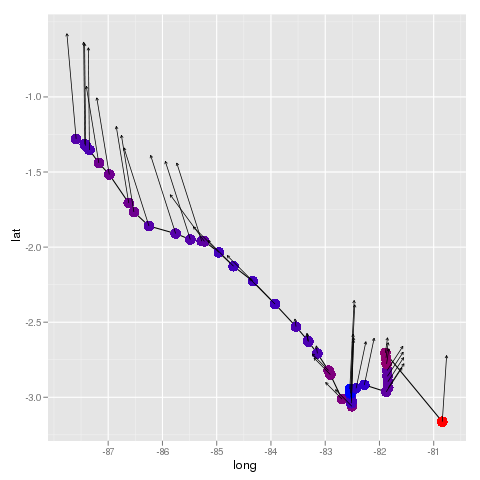 Albatross movement to Galapagos
Showcase 1 - Flight preferences of  Turkey Vultures and Golden Eagles
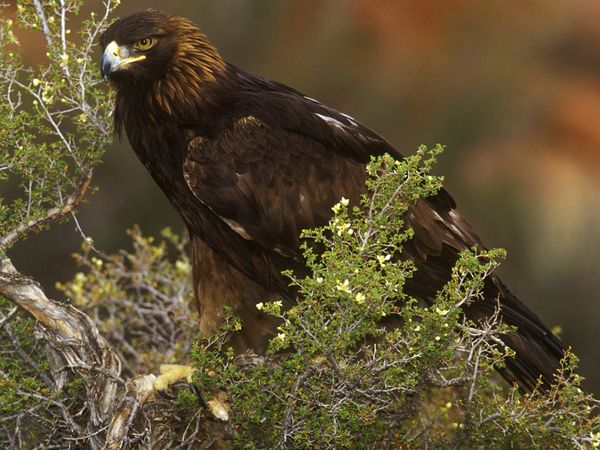 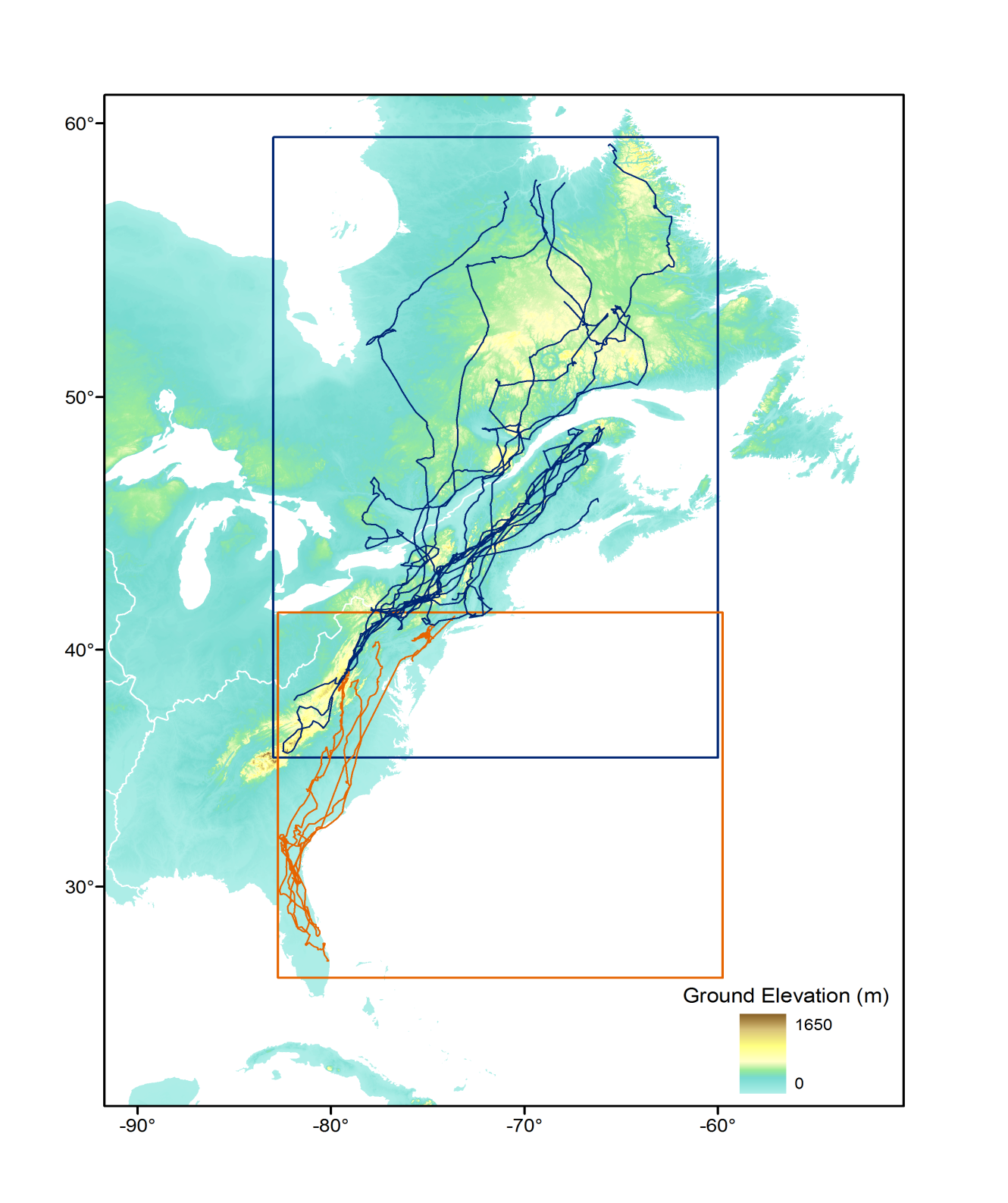 Key Questions:

Do Turkey Vultures and Golden Eagles have the same preference for wind conditions?

Do they actively target specific uplift modes?

Challenge 
Partial overlap in space and time between Vulture and Eagle experimentslimits direct comparison
Golden Eagles 2007-2009
Turkey Vultures 2005-2007
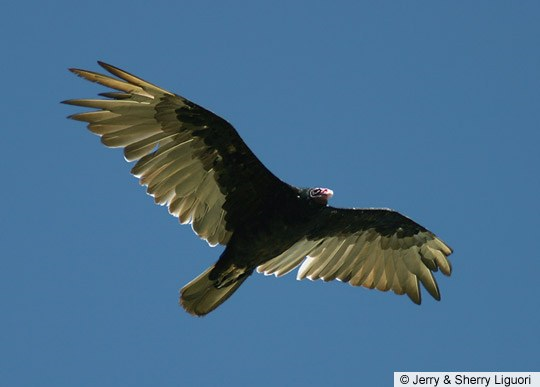 Conclusions – Contrasting uplift-mode preferences
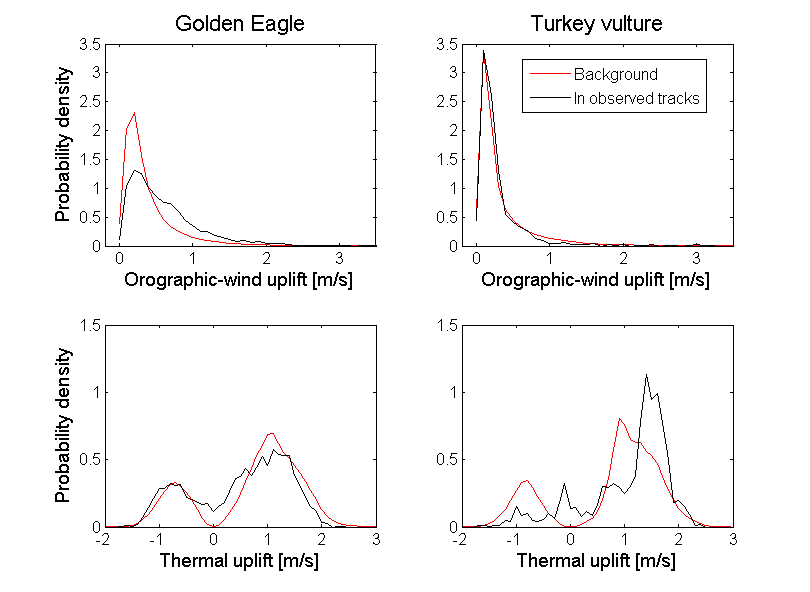 Showcase 2 – Wind support in water birds
Albatross feeding migration Galapagos - Peru
click here to open 25M mp4 movie in separate window
Optimization of wind support  drives albatross path choice
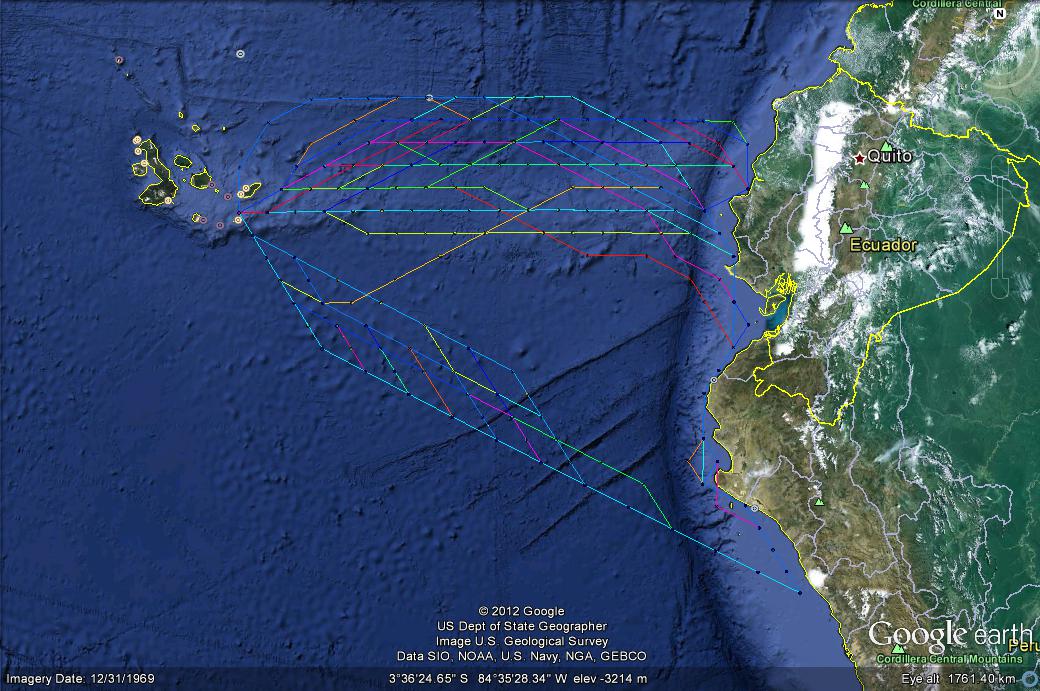 Not only albatrosses – Most water birds make smart use of offshore wind
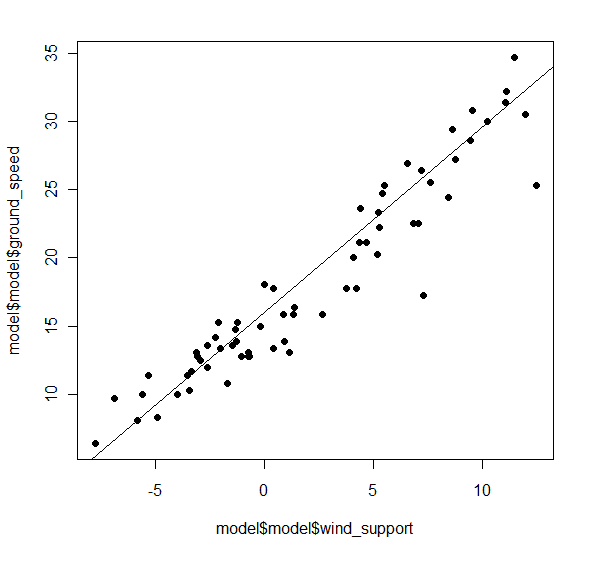 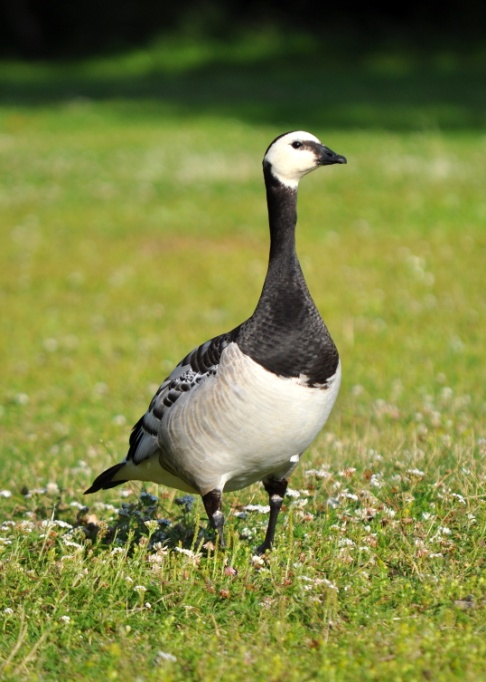 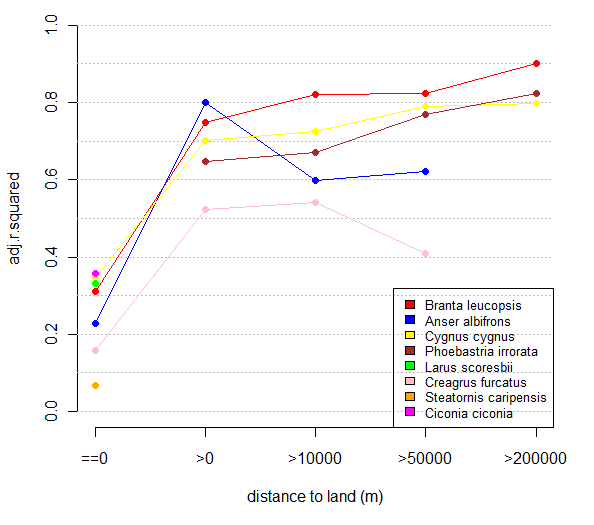 Branta Leucopsis
Showcase 3 - Landuse and timing of migration: Zebras NDVI and TRMM
A
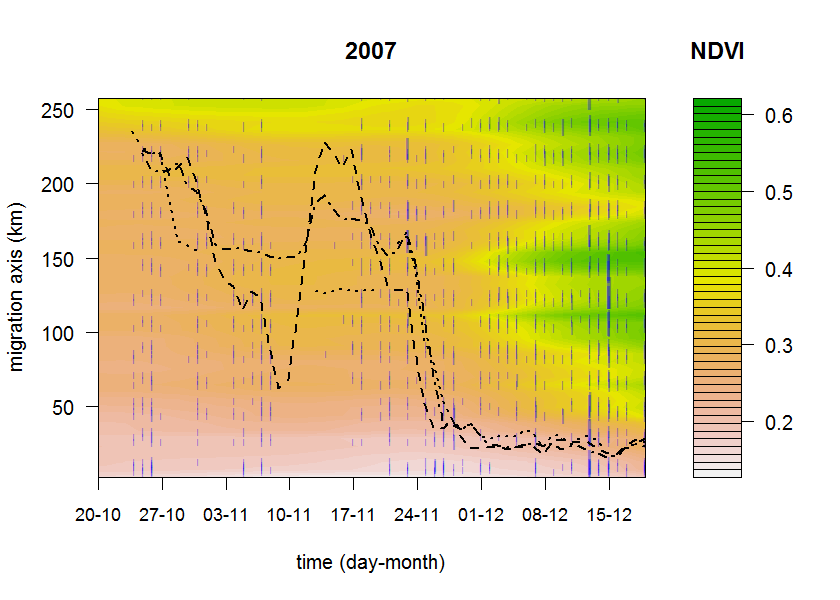 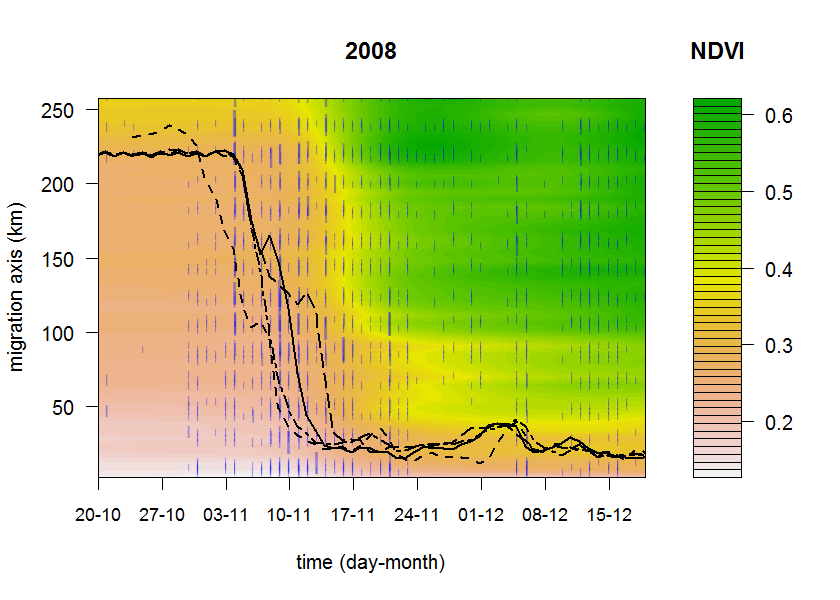 )
m
(
e
d
u
t
i
t
a
L
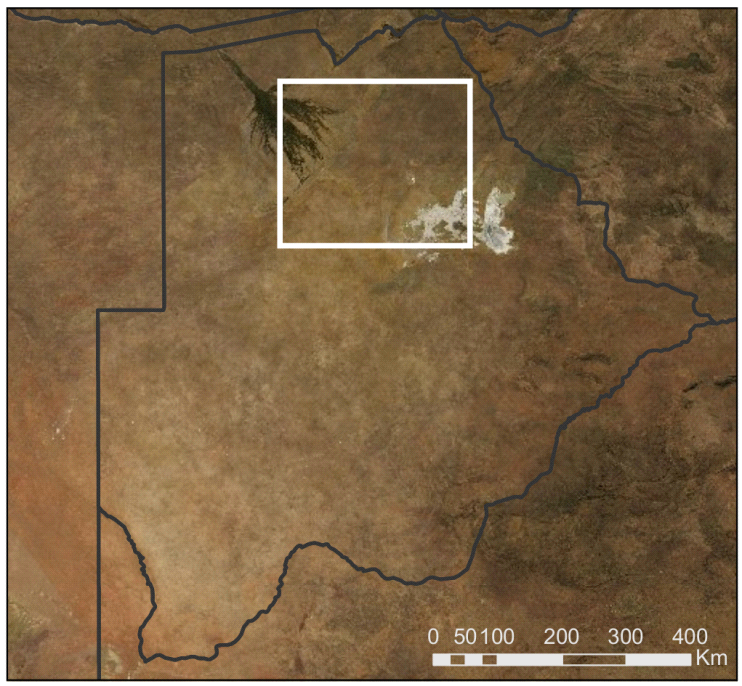 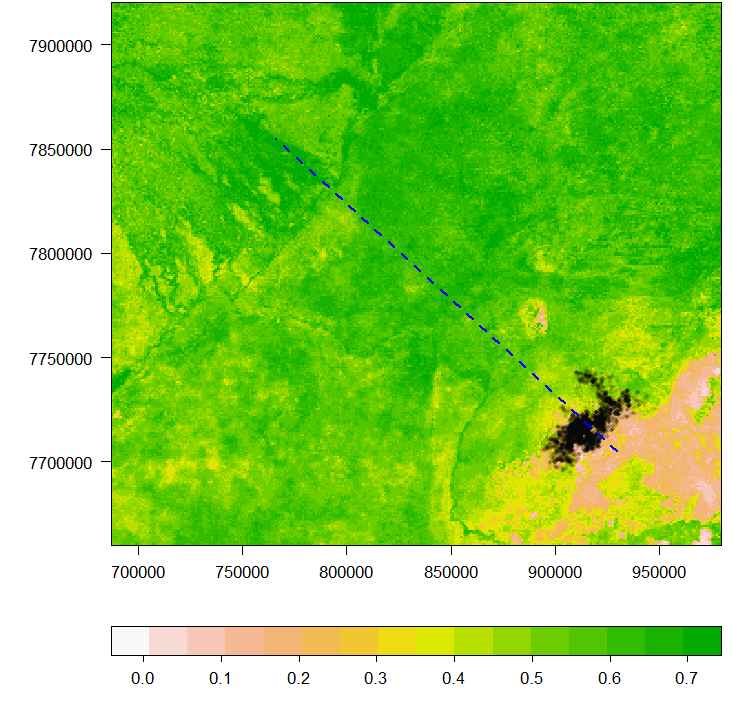 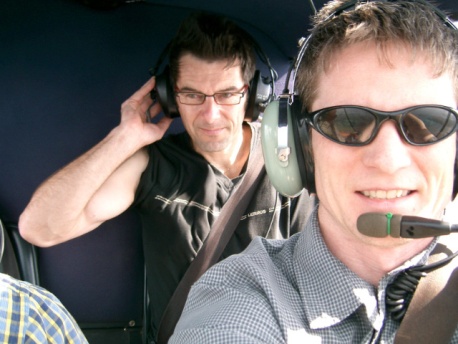 www.movebank.org
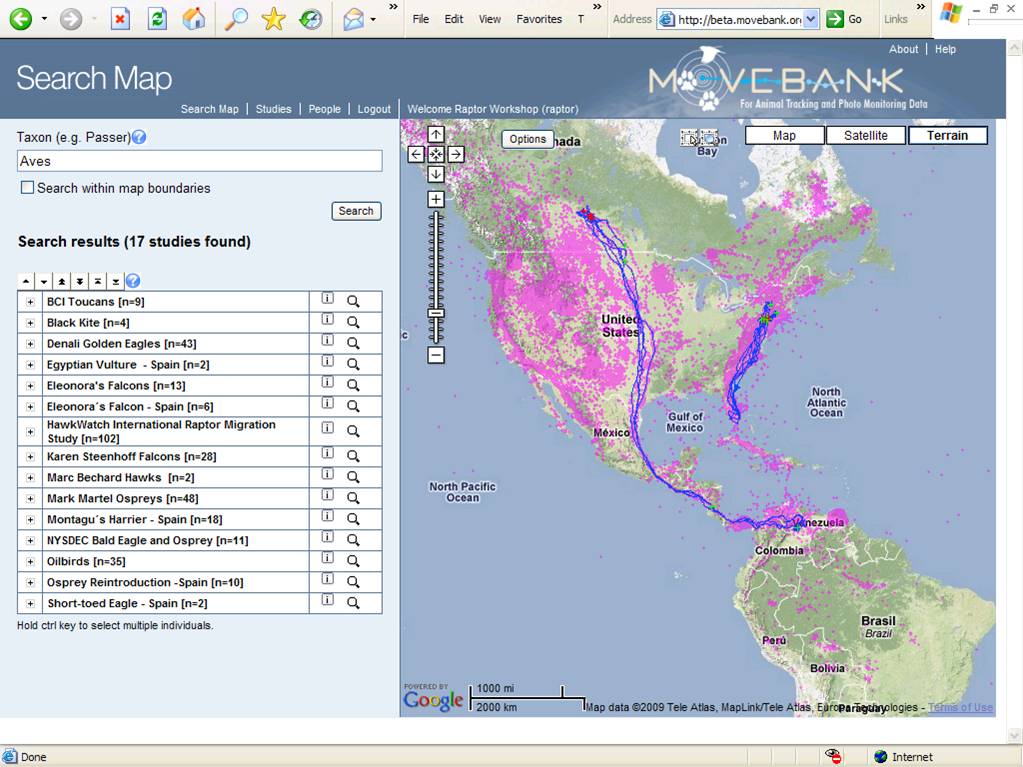 Track annotation GUI
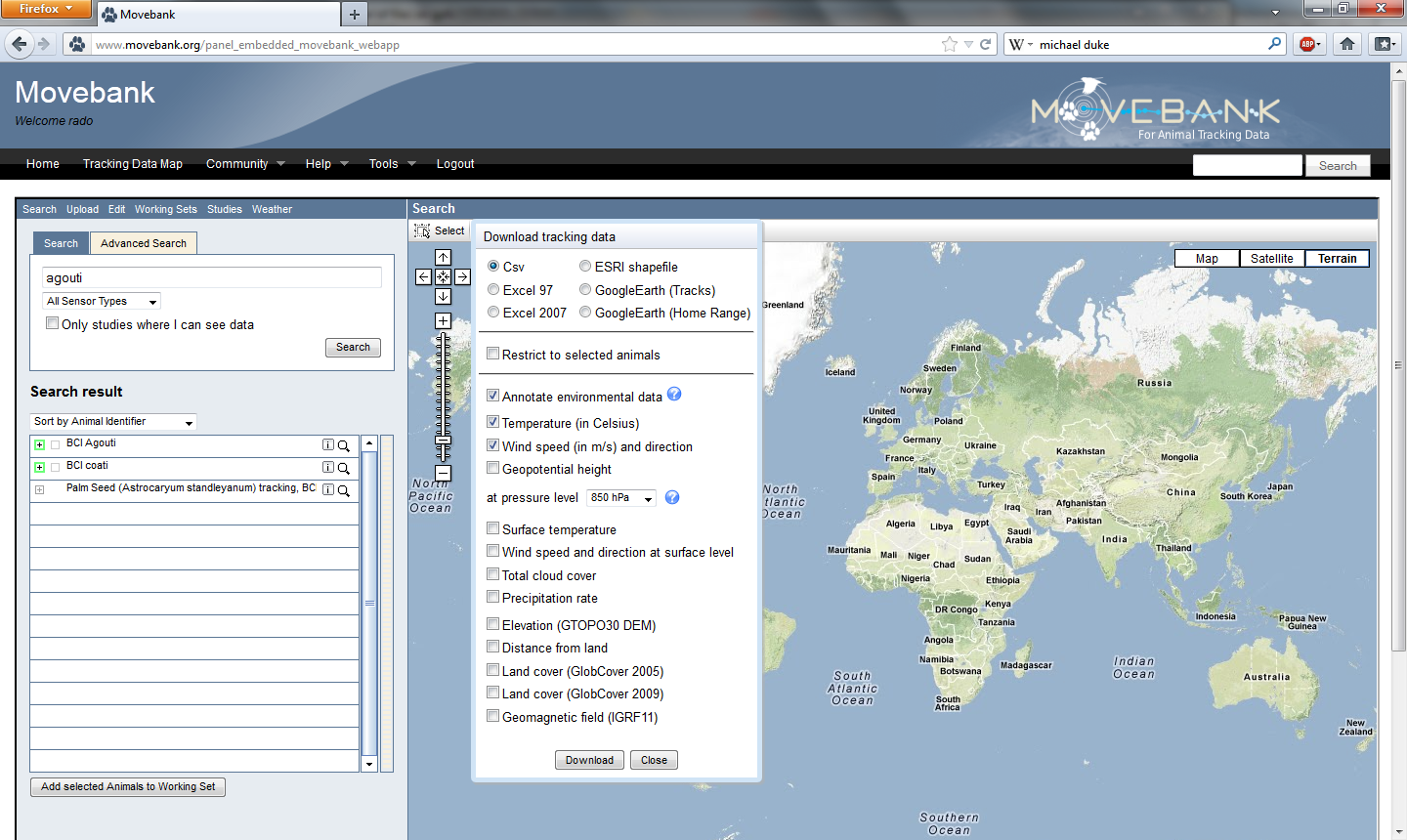 Additional data support – Physiological sensors, accelerometers, environmental sensors, Argos satellite telemetry, GeolocatorsAdditional data analysis support – MoveMine, track segmentation, Habitat and niche classification (MaxEnt), Random track generation
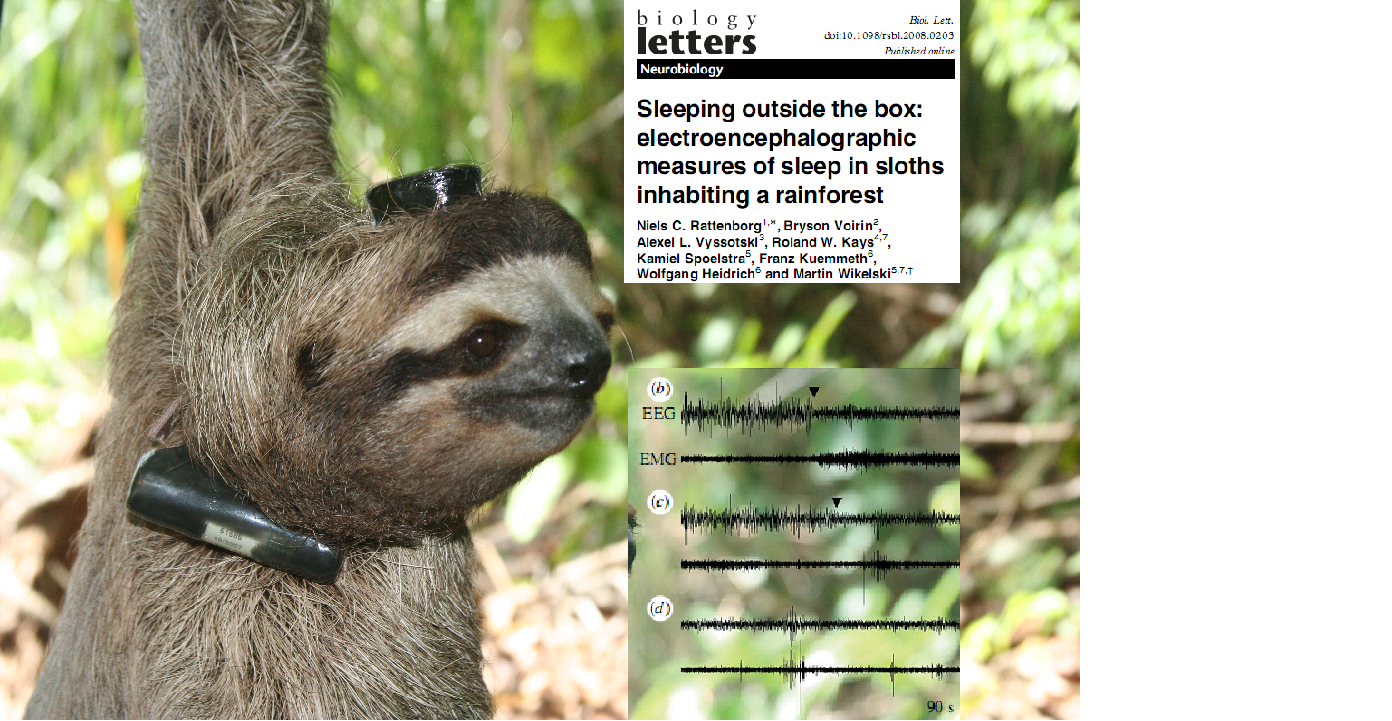